The First Punic War
264-241 BCE
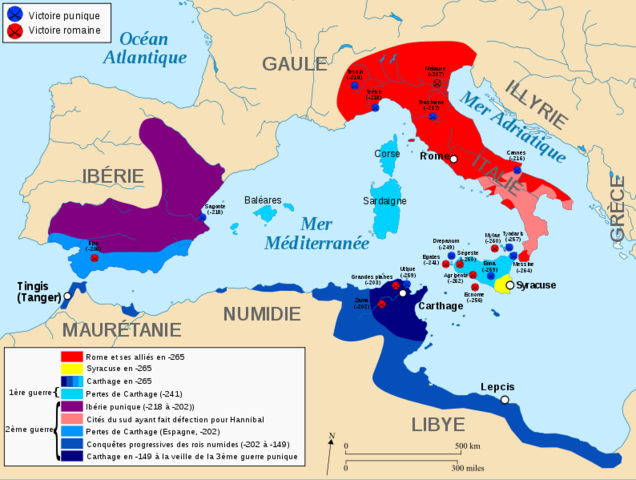 Carthage was, at the time, a much stronger nation than Rome
Their previous treaties reflect that Rome was clearly subordinate to Carthage
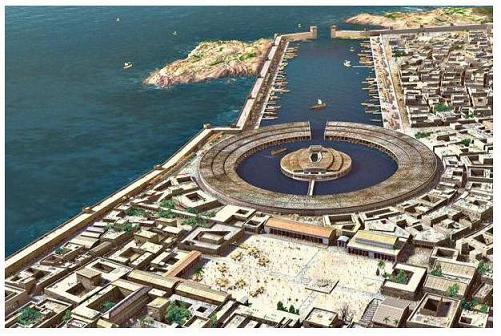 Messana (Messina)
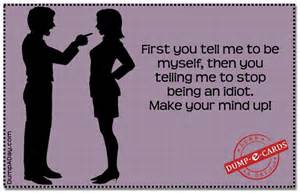 Messana was a mess.  A mercenary army was trying to establish itself.  
They decided to ask Carthage for help
Then they decided they didn’t like Carthage
So they asked Rome for help
So Rome, eager to expand onto Sicily, helped
Expeditionary Force
Rome dispatched a small contingent of troops which was easily able to surprise and displace the Carthaginian garrison at Messana
The Carthaginians weren’t happy their general did not put up a fight
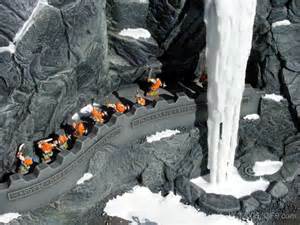 Carthage allied itself with Hiero of Syracuse
Carthage quickly responded to the Roman incursion, allied itself with Syracuse, and attacked Messana
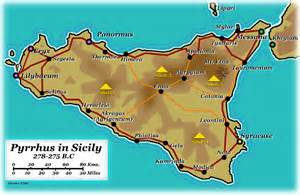 Rome Secures a New Ally
Rome was able to quickly address an attacking Syracuse/Carthage combined force,
The subsequently besieged Syracuse and were able to convince Hiero to join with the Romans
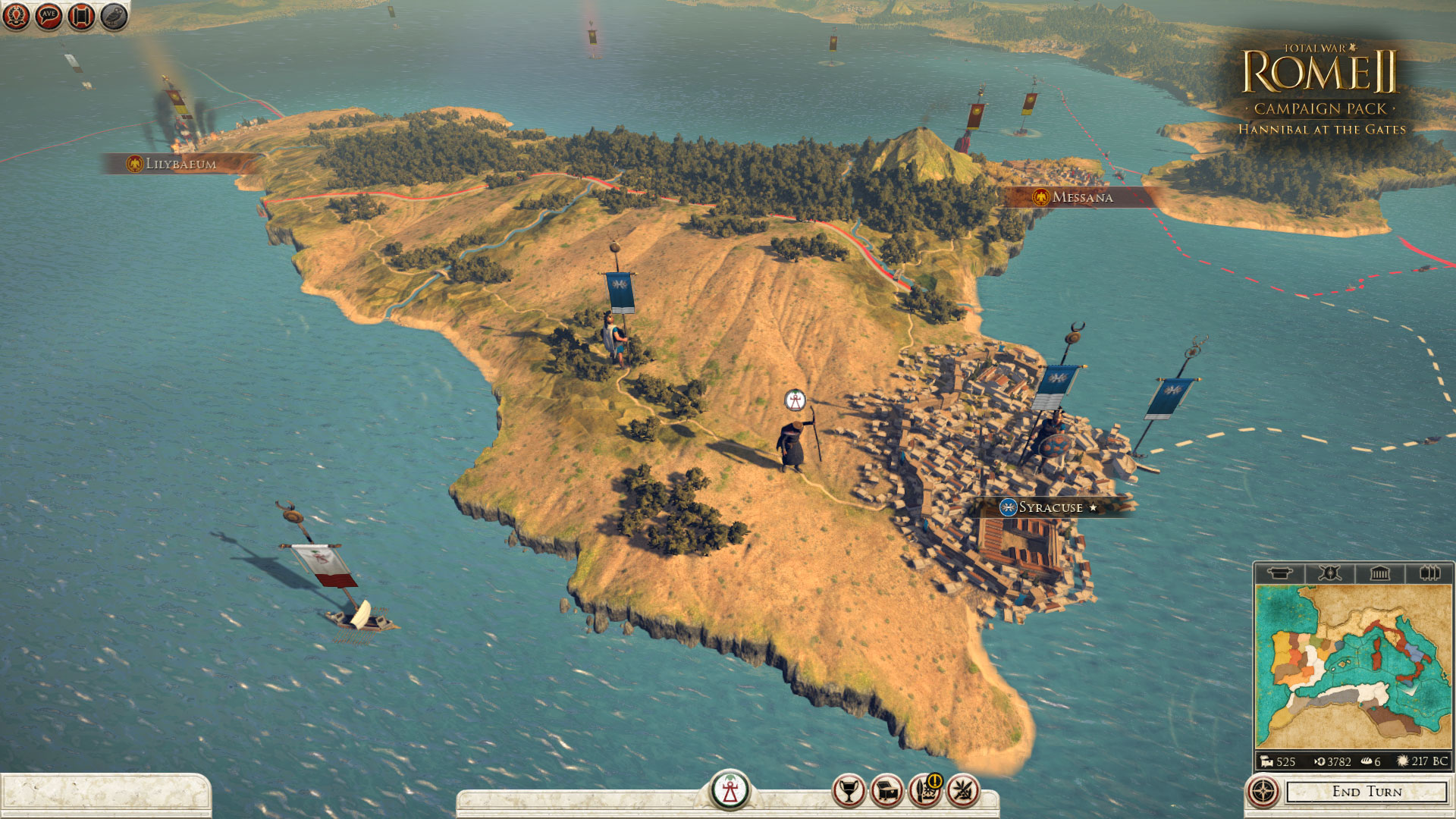 Siege At Agrigentum
The Romans besieged the city of Agrigentum.  After months, they were drawn into a pitched battle
Carthage sent reinforcements who met Rome in a pitched battle
The Romans soundly defeated them and celebrated
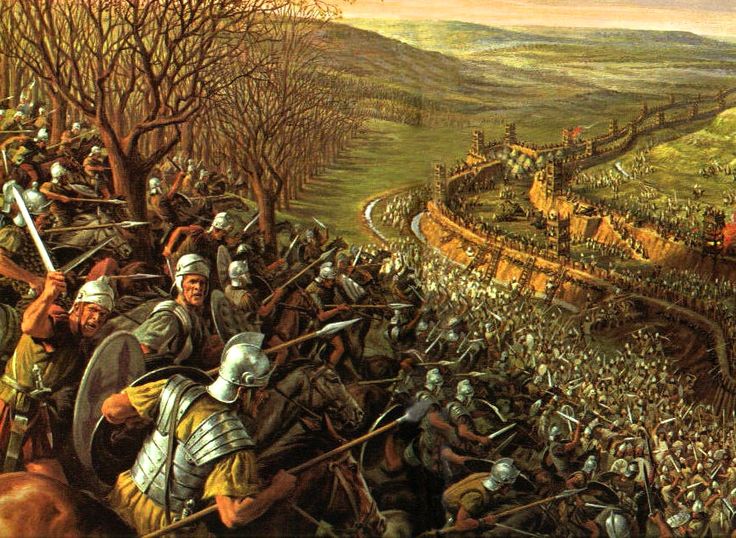 That’ll show them
As the Romans celebrated their victory, the besieged Carthaginians escaped Agrigentum
The Romans weren’t thrilled, so they entered Agrigentum and killed everyone…. Wait…
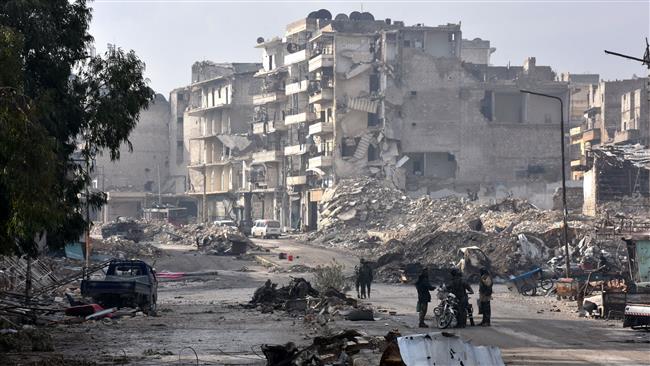 ~ Stalemate
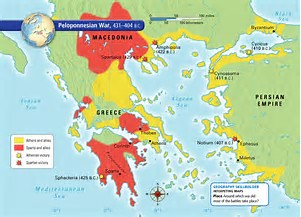 Carthaginian Sea Power and Roman Land Power just didn’t work well in a war with one another
Rome couldn’t take Carthaginian strongholds that they kept supplied by their navies
Wrecked Carthaginian Ship
The Romans discovered a Carthaginian ship that had run aground
They reverse engineered it and made a fleet (120 Ships and over 100,000 sailors
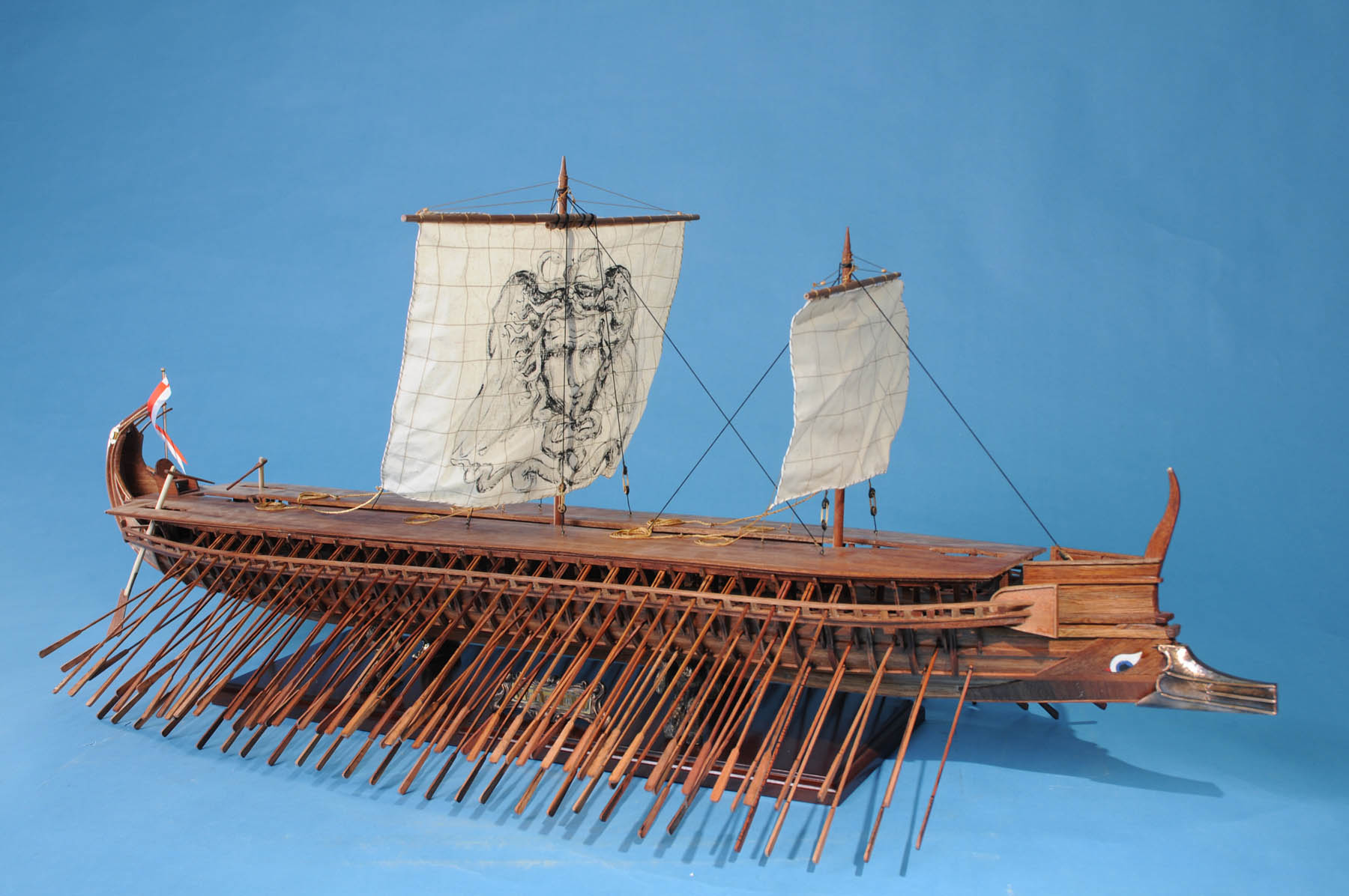 But they sucked at Naval Battles
Cornelius Scipio (remember this last name)
Led all of his ships into a tiny little harbor.  He was bottled up and defeated.
Renamed – Scipio Asina
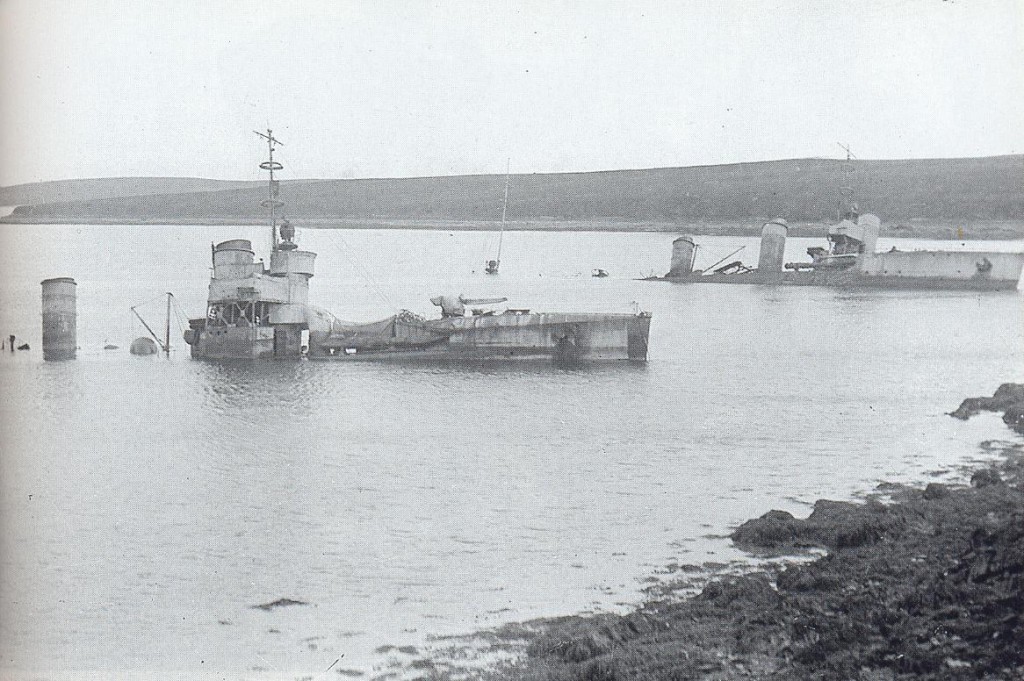 Do what you’re good at.
While the Romans were NOT good at fighting naval battles, initially, they were very good at fighting hand to hand.
So… they changed the naval battles to better suit their abilities

THE CORVUS
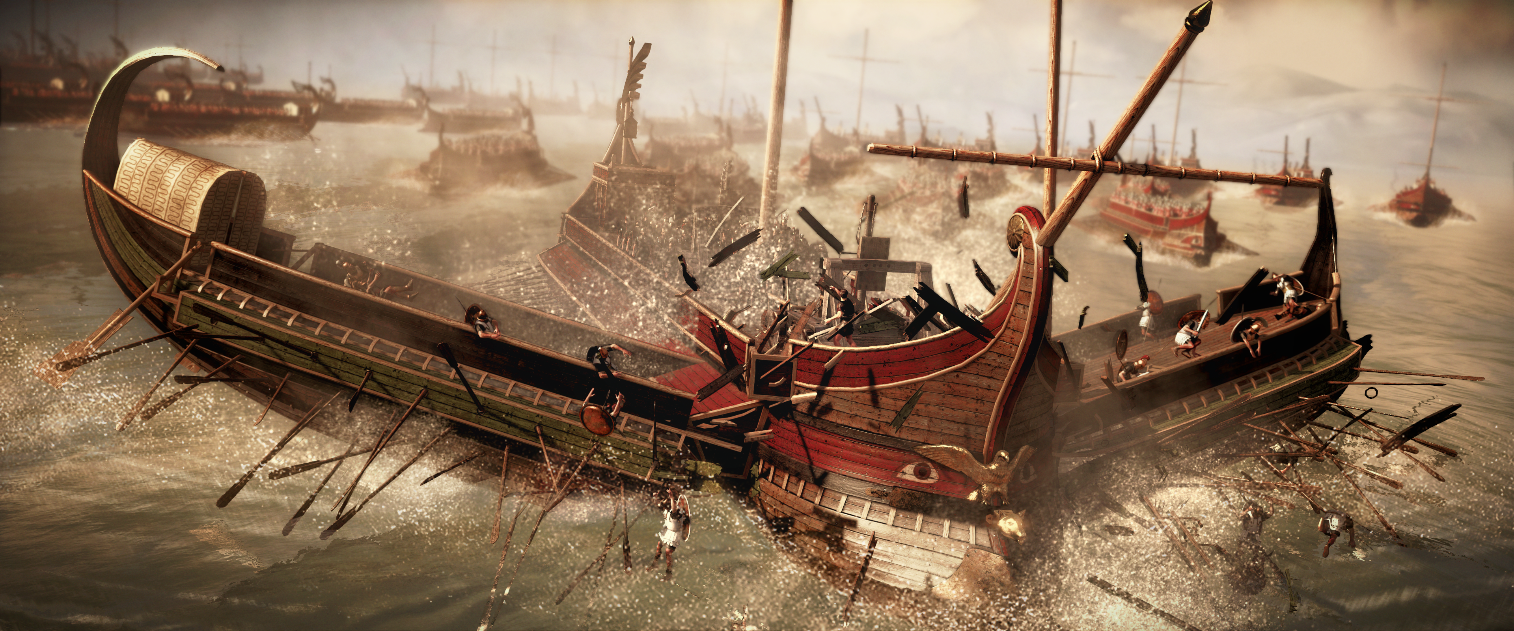 The Corvus (The Raven)
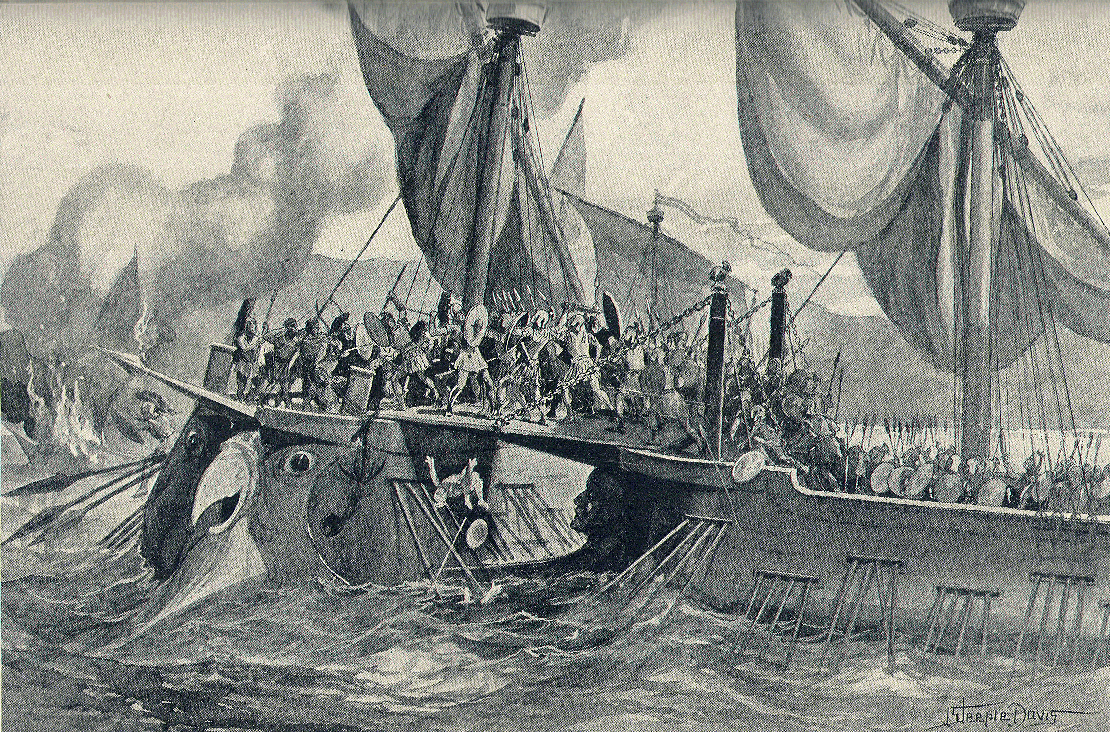 Stalemate
Although the corvus was initially very successful, the Carthaginians figured it out, and the war went back to a stalemate, with no side gaining the upper hand
Rome decided to take the fight to Africa
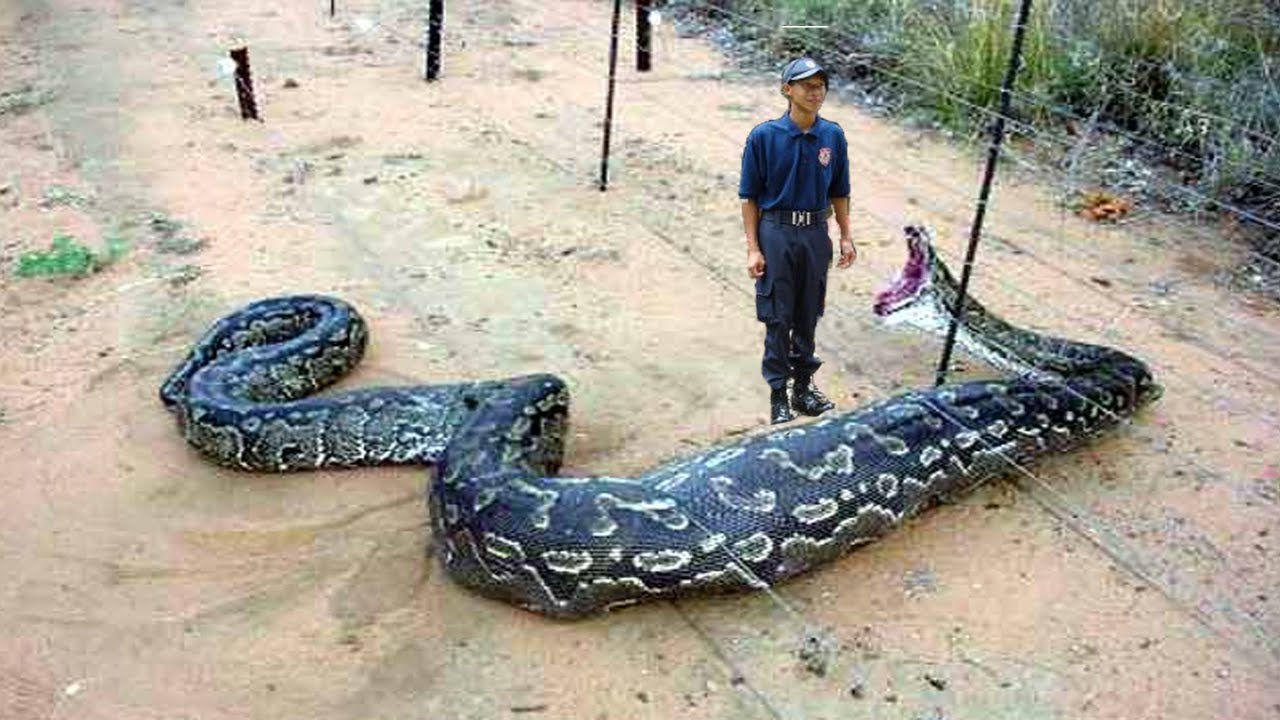 Rome wanted to move slowly to Carthage
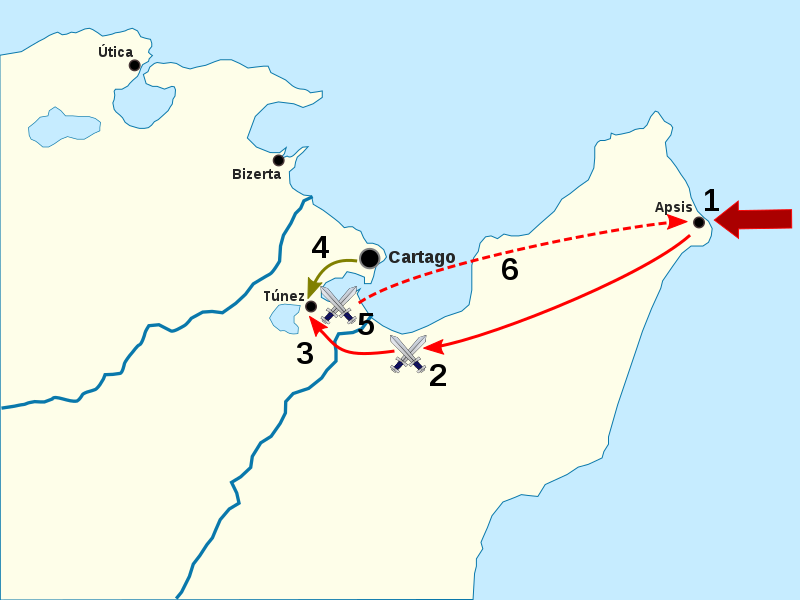 They  wanted to land southeast of Carthage and, as they made their way up towards the capitol, convince other cities to forsake Carthage
The negotiated peace was so damning to Carthage that they had to reject it
Rome wanted to place Carthage under the sovereignty of Rome
Carthage continues to Fight… WITH SPARTA
Greek Mercenaries arrived in Africa.  
The Spartan general quickly figured out where Carthage had been going wrong
The Romans rushed into battle, and were soul crushed
Elephants in the Center, Cavalry to the side = not awesome for the Romans
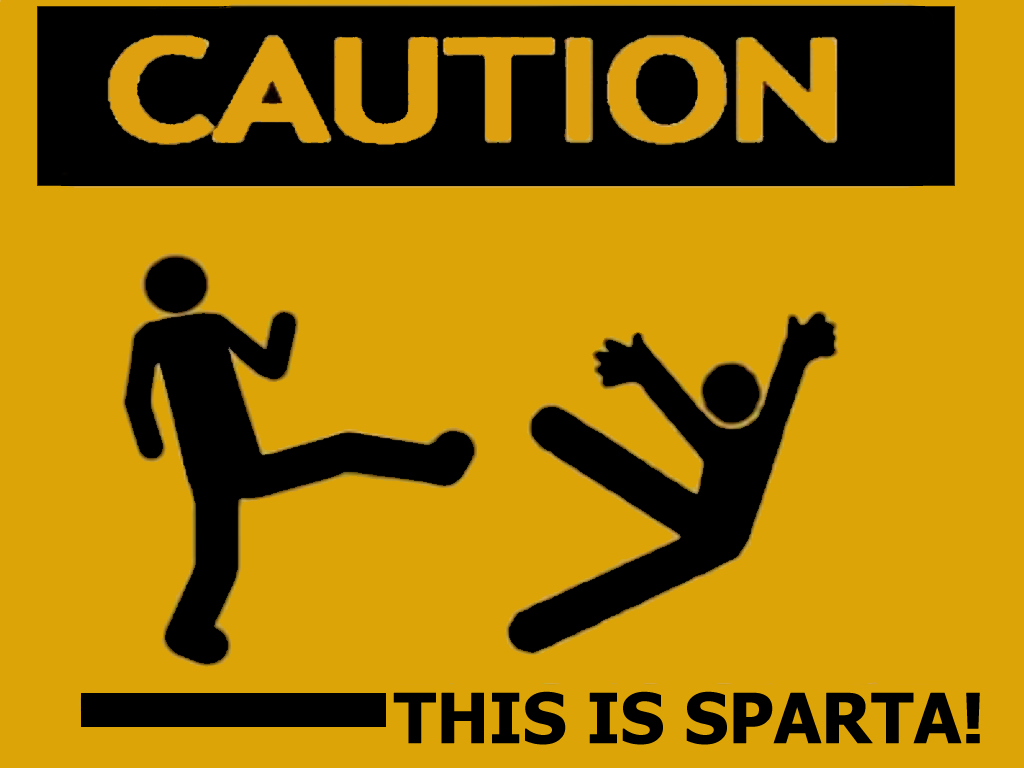 Rome withdrew
A beleaguered Roman Army was picked up, but a huge storm hit the fleet that had picked up the army, and 100,000 men drowned 

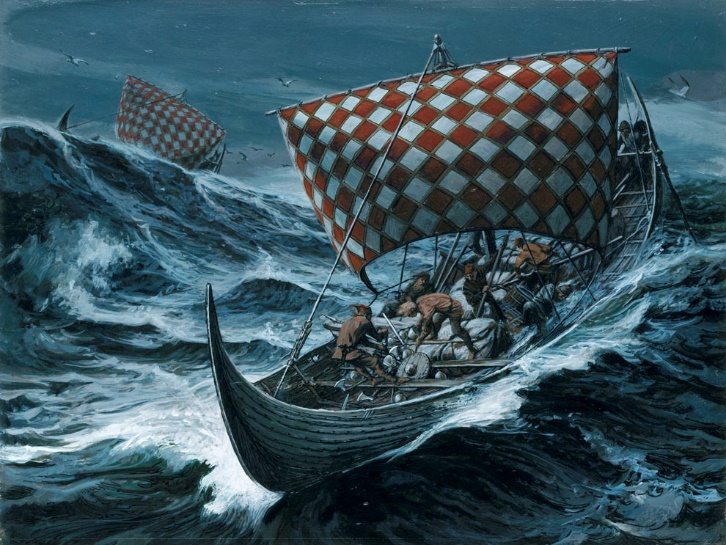 STALEMATE!!!!
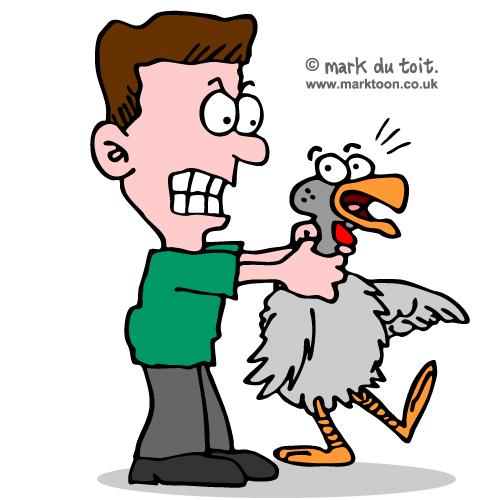 Gotta listen to the birds…

Battle of Drepana didn’t go well…
This is getting really stupid…
Carthage and Rome (kind of) fought over Rome for almost a decade
The Carthaginians (under the leadership of Hamilcar) led a Guerilla War
But to no real accomplishment
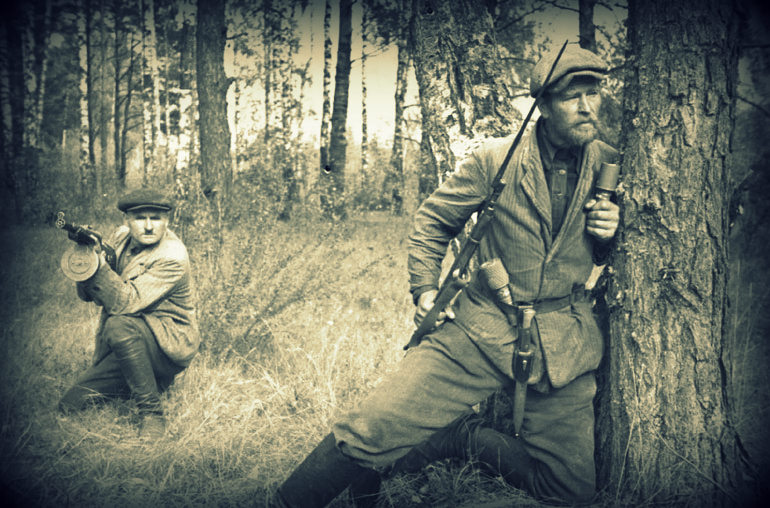 The Battle of the Aegates Islands
The Romans finally, in 241, defeated the Carthaginians in a decisive naval battle
Carthage became unable to supply its troops on Sicily
Had to sue for peace
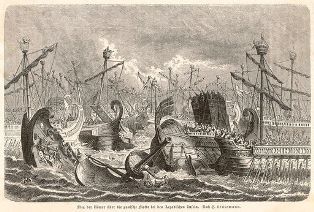 Settlement
Carthage Off Sicily
All Roman prisoners returned
Pay a massive war indemnity
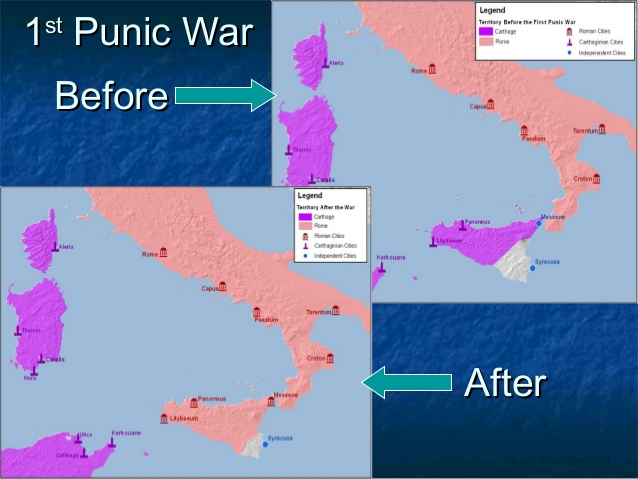